Problems Chapter 1
1، 2، 3،  10، 12، 13، 16، 20
.1شحنتان 6.7 m C , -8.4 m C  أحسب القوة الإستاتيكية بينهما إذا كانت المسافة بينهما 5 cm
الحل
F = K  q1 q2 / r2
F = 9 x 109  (6.7 x 10-6 )(-8.4 x 10-6 ) / 25 x 10-4
F = 202.608 N
.2وضعت ثلاث شحنات  على خط مستقيم واحد محور  X السينات مثلا إحداهما تقع عند X = -0.5 m وقيمتها 1.3 m C  والثانية عند X = 1.5 m  وقيمتها 3.2 mC والثالثة عند نقطة الأصل وقيمتها  2.5 mCأحسب القوة المؤثرة على الشحنة التي تقع في نقطة الأصل.
الحل
F3 = F13 + F23 = K  q1 q3 / r2  + K  q2 q3 / r2

F = 9 x 109 { (1.3 x 10-6 )(2.5x 10-6 ) / 0.25} +9 x 109 { (3.2 x 10-6 )(2.5x 10-6 ) / 2.25}+
F = 149 x 103 N
. 3إذا فرض ان قانون كولوم يصلح لتقدير التأثيرات الكهربية الساكنة بين النويات على مسافات صغيرة جدا فالمطلوب احسب القوة بين جسيم a  الذي رقمة الذري 2   وبين نواة الذهب التي رقمها الذري 79 إذا كانت المسافة بينهما 3 x 10-12 cm مع العلم ان شحنة الالكترون 3x 10-19
الحل
F = K  q1 q3 / r2
F = 9 x 109 { (2 x1.6 x 10-19 )(79x 1.6 x10-19 ) / [3 x 10-19 x 10-2]2} 
F = 44.94 x 104 N
.10 شحنة كهربية قيمتها -8 x 10-6 C وضعت في مركز الإحداثيات الكارتيزية x,y,z احسب المجال الكهربي  عند: x=5 cm, x = -10 cm , y = 8 cm , y -16 cm, x= 5 cm, y = 8 cm
الحل 
E      = K q/r2
Ex5   = K q/r2 = 9 x 109 (-8 x 10-6) / 25 x 10-4
Ex-10 = K q/r2 = 9 x 109 (-8 x 10-6) / 100 x 10-4
Ex8   = K q/r2 = 9 x 109 (-8 x 10-6) / 64 x 10-4
Ey8   = K q/r2 = 9 x 109 (-8 x 10-6) / 64 x 10-4
Ey-16 = K q/r2 = 9 x 109 (-8 x 10-6) / 256 x 10-4
Ex5   = K q/r2 = 9 x 109 (-8 x 10-6) / 25 x 10-4
.12احسب شدة المجال الكهربيE  عند نقطة في الهواء تقع في منتصف المسافة بين شحنتين الأولي 20x10-8 C والثانية تساوي -5x10-8 C  والمسافة بينهما 10 cm. ما مقدار القوة F  على شحنة ثالثة مقدارها -4x10-8  واقعة في نفس النقطة وإذا كانت الشحنة الثالثة موجبة احسب كلا من E, F  مرة آخرى.
الحل 
ET = E1+E2      = K q1/r2 + K q2/ r2 = [(9x109) 20x10-8 / 25 x 10-4] +
                                                           [(9x109) -5x10-8 / 25 x 10-4]
F1 = K  q1 q2 / r2
F = 9 x 109  (20 x 10-8 )(-4 x 10-8 ) / 25 x 10-4
F2 = K  q1 q2 / r2
F = 9 x 109  (-5 x 10-8 )(-4 x 10-8 ) / 25 x 10-4
FT = F1+F2
ET = E1+E2+E3      = K q1/r2 + K q2/ r2 + K q3 /r2 = [(9x109) 20x10-8 / 25 x 10-4] +
                                                           [(9x109) -5x10-8 / 25 x 10-4] + 0
.13احسب شدة المجال الكهربي  Eعند نقطة في الهواء تقع على بعد 30 cm من جسيم مشحون بشحنة تساوي C  5 x 10-9ثم احسب شدة القوة F المؤثرة على جسيم آخر مشحون بشحنة تساوي 4 x 10-10 تقع على بعد 30 cm من الشحنة الأولى.
E = K q / r2         = 9 x 109  ( 5 x 10-9) / 900 x 10-4 

F = K q1 q2 / r2 = 9 x 109  ( 5 x 10-9)(4 x 10-10) / 900 x 10-4
. 16إذا افترض أن الجهد في مالا نهاية يساوي صفرا. ما هي قيمة الجهد الإستاتيكي عند نقطة تبعد 1.0 m من شحنة نقطية مقدارها 1x10-6 Cب. الجهد الإستاتيكي عند نقطة تبعد 0.1 m من  نفس الشحنة.ج. قيمة الشغل المبذول لنقل شحنة قدرها 2.5 x 10-7 C مسافة قدرها 1.0 m  إلى مسافة 0.1 m  من نفس الشحنة.
V = K q /r  = 9 x 109 ( 1 x 10-6) / 1 = 9000 V
V = K q /r  = 9 x 109 ( 1 x 10-6) / 0.1 = 90000 V
U = V q = 90000 x 2.5 x 10-7 = 22.5 x 10-3 J
.20أربع شحنات نقطية قيمة كل منها 2 n C  على رؤوس اركان مربع طول ضلعه 4 mm احسب الجهد المطلق في مركز المربع وإذا انتقلت شحنة مقدارها 0.2 n C  إلى مركز المربع فاحسب طاقة الوضع .
V = K q /r = 9 x 109 (2x10-9) / 2.82 x 10-3 = 6382.
6382 x 4 = 25531 V.
U = V q = 25531 x 0.2 x 10-9 = 5.6 x 10-6 J
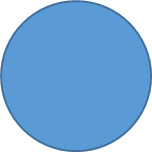 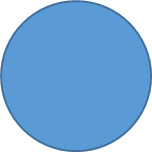 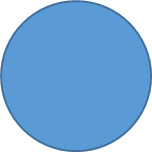